Формирование универсальных учебных действий на уроках русского языка и литературы как основное требование ФГОС ООО
Из опыта работы 
учителя русского языка и литературы 
МБОУ  Наро-Фоминской СОШ №4 с УИОП
Плужниковой Татьяны Владиславовны
Главные задачи современной школы – раскрытие способностей каждого ученика, воспитание порядочного и патриотичного человека, личности, готовой к жизни в высокотехнологичном, конкурентном мире» (Национальная инициатива «Наша новая школа»)
Формирование УУД на уроках русского языка и литературы
21 век – век информационных технологий и стремительного развития науки и техники – человеку приходится постоянно учиться и переучиваться. 
Изменения, произошедшие в системе образования за последние годы, привели к переосмыслению методов и технологий обучения. В последнее время наблюдается активный поиск приёмов и средств повышения эффективности обучения в школе. Основное  внимание уделяется  развитию коммуникаций,  умению  установить контакт для общения с другими людьми, развитию кругозора для умения заинтересовать собеседника или слушателя, а также на развитие логики для грамотного и последовательного изложения мысли. Все эти умения называются универсальными учебными действиями (УУД).
Универсальные учебные действия – это совокупность способов действий, которая обеспечивает способность обучающегося к самостоятельному усвоению новых знаний, включая и организацию самого процесса усвоения. 

Универсальные учебные действия у учащихся на уроках русского языка и литературы формируются путем вовлечения детей в активный процесс изучения языка, литературы и культуры. При этом предполагаемое движение должно происходить в четырех направлениях, подразумевающих развитие личностных УУД, регулятивных УУД, познавательных УУД, коммуникативных УУД.
Виды УУД
Личностные УУД обеспечивают ценностно-смысловую ориентацию учащихся (умение соотносить поступки и события с принятыми этическими принципами, знание моральных норм и умение выделить нравственный аспект поведения), а также ориентацию в социальных ролях и межличностных отношениях. Применительно к учебной деятельности следует выделить три вида действий:
самоопределение — личностное, профессиональное, жизненное самоопределение;
смыслообразование — установление учащимися связи между целью учебной деятельности и ее мотивом, другими словами, между результатом учения и тем, что побуждает деятельность, ради чего она осуществляется. Учащийся должен задаваться вопросом о том, «какое значение, смысл имеет для меня учение», и уметь находить ответ на него;
нравственно-этическая ориентация — действие нравственно — этического оценивания усваиваемого содержания, обеспечивающее личностный моральный выбор на основе социальных и личностных ценностей.
Регулятивные УУД
Регулятивные УУД обеспечивают организацию учащимся своей учебной деятельности. К ним относятся следующие:
целеполагание — как постановка учебной задачи на основе соотнесения того, что уже известно и усвоено учащимся, и того, что еще неизвестно;
планирование — определение последовательности промежуточных целей с учетом конечного результата; составление плана и последовательности действий;
прогнозирование — предвосхищение результата и уровня усвоения; его временных характеристик;
контроль в форме сличения способа действия и его результата с заданным эталоном с целью обнаружения отклонений от него;
коррекция — внесение необходимых дополнений и корректив в план и способ действия в случае расхождения ожидаемого результата действия и его реального продукта;
оценка — выделение и осознание учащимся того, что уже усвоено и что еще подлежит усвоению, оценивание качества и уровня усвоения
Познавательные УУД
Познавательные УУД включают общеучебные, логические действия, а также действия постановки и решения проблем.
Общеучебные универсальные действия:
самостоятельное выделение и формулирование познавательной цели;
поиск и выделение необходимой информации; применение методов информационного поиска, в том числе с помощью компьютерных средств;
структурирование знаний;
осознанное и произвольное построение речевого высказывания в устной и письменной форме;
выбор наиболее эффективных способов решения задач в зависимости от конкретных условий;
рефлексия способов и условий действия, контроль и оценка процесса и результатов деятельности;
смысловое чтение; понимание и адекватная оценка языка средств массовой информации;
постановка и формулирование проблемы, самостоятельное создание алгоритмов
     деятельности при решении проблем творческого и поискового характера.
Коммуникативные УУД
Коммуникативные УУД обеспечивают социальную компетентность и учет позиции других людей, партнера по общению или деятельности, умение слушать и вступать в диалог; участвовать в коллективном обсуждении проблем; интегрироваться в группу сверстников и строить продуктивное взаимодействие и сотрудничество со сверстниками и взрослыми. Видами коммуникативных действий являются:
планирование учебного сотрудничества с учителем и сверстниками – определение целей, функций участников, способов взаимодействия;
постановка вопросов — инициативное сотрудничество в поиске и сборе информации («преднамеренные ошибки»)
Технологии по формированию УУД на уроках развития речи
Развитие творческого мышления наиболее действенно на уроках  развития речи. Поэтому включение методов и приемов ТРИЗ (Технология решения изобретательских задач) способствует развитию и речи, и мышления, помогает строить высказывание в соответствии с законами логики, искать взаимосвязи между предметами и явлениями действительности, видеть мир в системе. Кроме того, урок становится увлекательным, что также позволяет поддерживать интерес к уроку и предмету.
Содержание технологии – это процесс поисковой и изобретательской деятельности путем решения противоречий.
Урок развития речи и творчества с использованием ИКТ и творческих мастерских.
Урок развития речи по теме «Сочинение – рассуждение на тему…». 7-й класс (Тему выберет сам учащийся)
Цель: 
развития речи и творчества, логического и образного мышления, 
Задачи: 
повторить знания учащихся о типе речи – рассуждении; 
совершенствовать навыки составлять текст типа - рассуждение; 
обогащать словарный запас детей;
 помочь понять содержание слов «счастье», «милосердие», доброта;
развивать внимание к слову и его лексическому значению,
воспитывать в детях чувство сострадания, соучастия, сопереживания.
Рассмотрим формирование личностных УУД на примере этого урока
проявление интереса к познанию личности человека;
 умения оценить оптимизм и творческое начало в человеке;
 ценностное отношение к слову, к окружающей среде, к живой природе, к  растениям;
 воспитывать интерес к нравственным законам и традициям русского народа.
раскрыть мудрость и поучительный смысл афоризмов;
умение принимать себя и других, не осуждая;
формирование навыков рефлексии, признание своего права на ошибку и такого же права другого человека.
Просмотр короткометражного фильма «Лила» https://zeroplus.tv/film/lila
Вопросы для выявления восприятия 
О чем этот фильм?
Какие действия совершает главная героиня? (Преображает мир вокруг себя своим творчеством. Своим талантом Лила делает счастливой не только себя, но и окружающих.)
Почему её талант был способен преобразовывать всё вокруг? (Она  счастливый человек, самореализованный.)В каком из перечисленных предложений содержится основная мысль фильма?
Выберите одну из мыслей – она станет темой для вашего мини-сочинения.
У каждого Человека есть свой неповторимый План Творения.
Хочешь изменить мир – начни с себя
Сделай видимым то, что без тебя, возможно, никогда бы не заметили.
Самого главного глазами не увидишь - зорко одно лишь сердце. (А.С.Экзюпери)
Важно быть самому счастливым,  тогда и мир станет лучше и добрее.
Чудеса нужно творить своими руками. (А.Грин.)
Мир такой, каким ты его видишь.
Уверовав, увидишь.
Преобразовательная сила творчества.
Добро – это образ жизни.
Счастье в самореализации.
Счастье – это выбор.
Почему мы не смогли выбрать одно утверждение? (Потому что фильм многогранный, и каждый увидел то, что актуально для него сейчас.) Как вы поняли этот фильм? Почему выбрали именно эту главную мысль?
Повторяем, как строится композиция сочинения-рассуждения, анализируем виды рассуждений. Какое будет у нас?
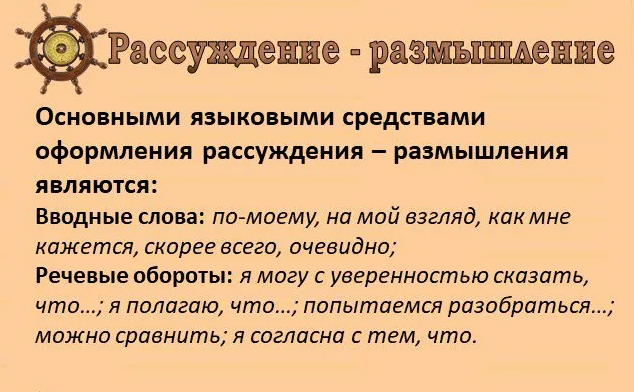 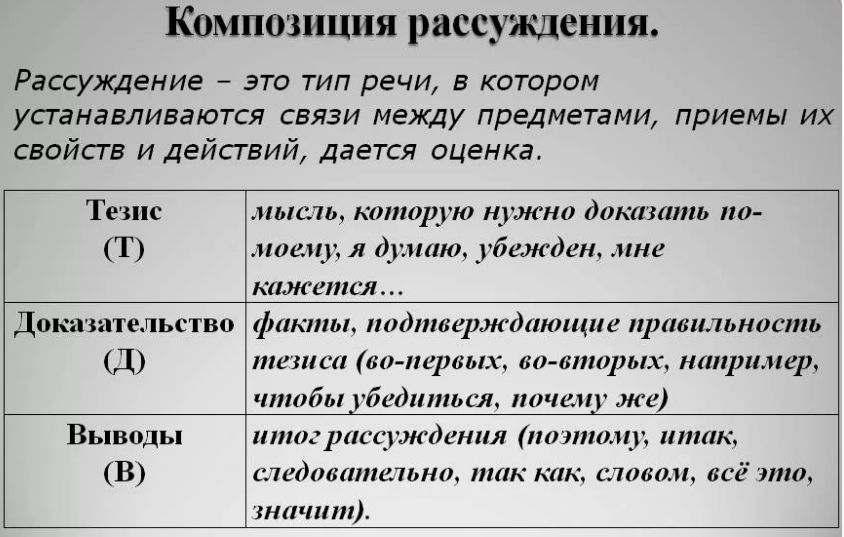 Работа над сочинением
Определение темы. (Темы нет, ее сформулирует ученик)
Определение границ темы. основной мысли. (Можно ли сказать, что основная мысль и будет тезисом вашего сочинения).
Отбор материала (Работа со словарём, подбор синонимов к концептуальным понятиям,  запись жизненных примеров, примеров из литературы, кинофильма).
Систематизация в соответствии с композицией рассуждения. Составление плана.
Черновой вариант.
Правка. ( Логика изложения. Средства грамматической связи.)
Чистовик.
Словарная работа
- Как вы понимаете значение слова счастье, позитив? (Счастье-состояние человека, которое соответствует наибольшей внутренней удовлетворённости условиями своего бытия, полноте и осмысленности жизни, осуществлению своего человеческого призвания, самореализации. Позитив — нечто положительное, но в современных реалиях служит для упрощения речи и сокращения словосочетаний «положительные эмоции», «положительная энергетика», «положительный результат», или целых предложений)
- А сейчас я попрошу вас подобрать синонимы к этим словам. (Жизнелюбие, оптимизм, радость, драйв, Благополучие, блаженство, наслаждение, процветание, преуспевание, благосостояние, радость )
- Какие качества нужно развивать в себе, чтобы  быть счастливым? Возможно, эти ответы помогут вам написать сочинения.
Сочинение-рассуждение по повести Н.Гоголя «Тарас Бульба»
Согласны ли Вы с суждением В.Г.Белинского, назвавшего повесть «Тарас Бульба» «поэмой о любви к родине»?

Цели: 
развивать навыки анализа текста, выразительного чтения, работы с книгой; 
проверить знания учащихся по теме; развивать умение учащихся обобщать, лаконично и литературно грамотно отвечать на вопросы; 
развивать творческое воображение детей, навыки устной речи; 
воспитывать вдумчивого читателя; формировать гуманистические идеалы; чувство патриотизма;
подвести к ответу на вопрос.
Формирование регулятивных УУД
целеполагание — как постановка учебной задачи на основе соотнесения того, что уже известно и усвоено учащимся, и того, что еще неизвестно.
Умение находить, выбрать из текста факты, суждения, характеристики для ответов на вопросы. 
умение выстроить продуктивное высказывание- доказательный ответ на вопрос.
Умение выстроить аргументы в логико-грамматическую последовательность
Умение давать полные ответы в рассуждении, доказывать и обобщать.
планирование — определение последовательности промежуточных целей с учетом конечного результата; составление плана и последовательности действий;
прогнозирование — предвосхищение результата и уровня усвоения; его временных характеристик;
коррекция — внесение необходимых дополнений и корректив в план и способ действия в случае расхождения ожидаемого результата действия и его реального продукта. Редактирование и проверка работы.
оценка — выделение и осознание учащимся того, что уже усвоено и что еще подлежит усвоению, оценивание качества и уровня усвоения.
Поэма – стихотворное повествовательное произведение, посвящённое тем или иным социальным, историческим, нравственным проблемам. Её называют своеобразной «энциклопедией» прошлого.
Вопросы:
лиро-эпический жанр, крупное или среднее по объёму стихотворное произведение. В ней достаточно часто фигурирует борьба личности с негативными внешними факторами. Выделяют перечисленные ниже особенности литературного жанра:
     - высокий слог;
     - стихотворная форма;
     - возвышенный пафос (исторический, героический);
     - наличие выдающихся героев (исторических личностей, богов).
Согласны ли Вы с суждением В.Г Белинского? (Может ли ответ на этот вопрос стать тезисом сочинения?)
Вопросы для составления плана основной части. Выстраиваем доказательства
Что воспевает Гоголь в своем произведении?(Смотрим тему сочинения!(Прекрасную Родину, родную землю, необозримые просторы, степь)
Какая история у этой земли?(Славная история, мощные натуры воинов, истинных богатырей, преданных защитников Отечества взрастила эта земля)
Можно ли Тараса Бульбу назвать выдающимся героем? ( Да, Тарас – центральный образ, яркая личность, недюжинная натура;, человек долга и чести, защитник Русской земли, герой. Его жизнь - пример служения Отчизне)
Какие идеалы для него наиважнейшие? В чем он видел свое счастье? В чем его трагедия? Осуждает ли писатель Тараса или Андрия?
Перечитываем финал произведения и отвечаем на вопрос для заключения работы
Как связана личная трагедия Тараса Бульбы с авторским отношением к историческому значению явления казачества? (Трагедия Бульбы –это не только личная трагедия, но и трагедия общинного сознания казачества, изжившего себя исторически. )
Задание.
    - Подобрать цитаты к каждому пункту плана.
    - Отметить былинные средства повествования и изображения, связанные с   образом Тараса Бульбы в сценах боя под Дубно, попытки поддержать Остапа, в сцене гибели Тараса.
 - Что можно сказать о пафосной концовке произведения? («Да разве найдутся на свете такие огни, муки и такая сила, которая пересилила бы русскую силу!» Эти слова звучат ярким аккордом как утверждение бессмертия Русской земли)
  - Написать черновик сочинения.
Урок литературы «Яркое, Здоровое, творческое в русской жизни». Бабушка, Цыганок, Хорошее дело. Вера в творческие силы народа.(Развитие речи) По повести М. Горького «Детство»
Урок изучения нового материала.
Деятельностная цель: осуществление системно-деятельностного подхода; развитие критического мышления; внимания; формирование способности обучающихся оценивать фактический материал, подбирать цитаты для характеристики образов произведения.
Образовательная цель: расширение знаний о произведении М.Горького, выявление положительных героев, влияющих на формирование личности А.Пешкова; знакомство с особенностями изображения характеров и быта на примере 2-6 глав, исследование значимости детских впечатлений в формировании нравственного облика человека.
Воспитательная цель: воспитание умения сопротивляться негативным проявлениям действительности, видеть положительные стороны жизни, ценить возможности; воспитание интереса и уважения к литературе и слову; способствовать воспитанию качеств духовно-нравственной личности, формированию гуманистического мировоззрения.
Коммуникативные УУД
Развитие устной речи учащихся;

Создание благоприятной атмосферы поддержки и заинтересованности, уважения и сотрудничества, умение вести монолог и диалог, отвечать на вопросы, делать выводы;
Умение выступать перед аудиторией (справиться с волнением, не отвлекаться, правильно строить предложения;
Грамотно формулировать конструкции с цитатами.
Следить за полнотой ответа товарищей, дополнять.
Уметь рассуждать над парадоксами жизни. 
Соблюдение этических норм
Фрагмент урока
Обучающиеся к данному уроку распределились на 3 группы и получили задание 
собрать материал о бабушке, Цыганке, Хорошем Деле.
Пользуясь «Примерным планом характеристики героя литературного произведения» (учебник-хрестоматия), устно составить характеристику одного из героев повести «Детство»
После вступительной части переходим к устным выступлениям ребят
На прошлом уроке мы говорили о «свинцовых мерзостях» жизни в доме Кашириных. Сегодня мы слушаем выступления ребят о  другой жизни, светлой, человеческой. О других людях, благодаря которым герой не озлобился, не потерял веру в доброту и справедливость. Какое влияние оказал каждый из этих героев на судьбу будущего писателя?
1-я группа рассказывает о бабушке, делая вывод: бабушка стала примером в умении стойко переносить несчастья, быть опорой для окружающих.
2-я группа характеризует Цыганка, объясняя, что гибель Цыганка – это урок Алеше: доброта и чистота души не выживают под давлением зависти и злобы братьев.
3.Хорошее Дело открыл тайны простой мудрости жизни: «Злого приказа не слушать, за чужую совесть не прятаться».
Вывод по теме:
Каширины хорошего не любят, они ему завидуют и истребляют его. Однако повесть глубоко оптимистична , несмотря на обилие тяжелых сцен. Оптимизм связан с личностью Алеши. Он принял решение никогда не становиться таким, как «они». В душе героя возникает любовь и щемящая жалость к людям, стремление помочь им, крепнет вера в прекрасные начала русского человека. Это происходит благодаря встречам с людьми, сохранившими высокие нравственные начала в душе.
Посткоммуникативный этап. Рефлексия.
Как решается проблема воспитания в повести М.Горького? (Герой понял, каким нельзя быть и с кого брать пример) Парадокс?
Спрогнозируйте будущее Алеши: сможет ли он адаптироваться в обществе?
Что в его характере для этого есть?
Вывод: В характере Алеши есть все важные личностные качества, необходимые для жизни: нетерпимость к несправедливости, непокорность, умение постоять за себя, отвращение к насилию, любовь к чтению. Автор считает,  что его герой, пройдя через сложные испытания, приобрел жизненный опыт, извлек для себя уроки нравственности. Он не только сможет успешно адаптироваться в обществе, но и понесет людям «новое, светлое, жизнеутверждающее начало. У Алеши и других героев повести есть чему поучиться.
Итак, последовательная работа по формированию и развитию у детей УУД или «Умения учиться» ведет к повышению эффективности образования в общем, к более гибкому и прочному усвоению знаний учащимися. 
И главная цель сегодня – научить учащихся «умению учиться», обеспечить любому ребенку тот уровень развития, который позволит ему быть успешным при обучении не только в школе, но и в течение всей жизни
Спасибо за внимание!